Rickets
Done by: Waleed Al-Omari
Zaid Ismael
Ibrahim ghayyadah

Supervised by: Dr.Salma Ajarmeh
تبييض الطالب : رائد علي
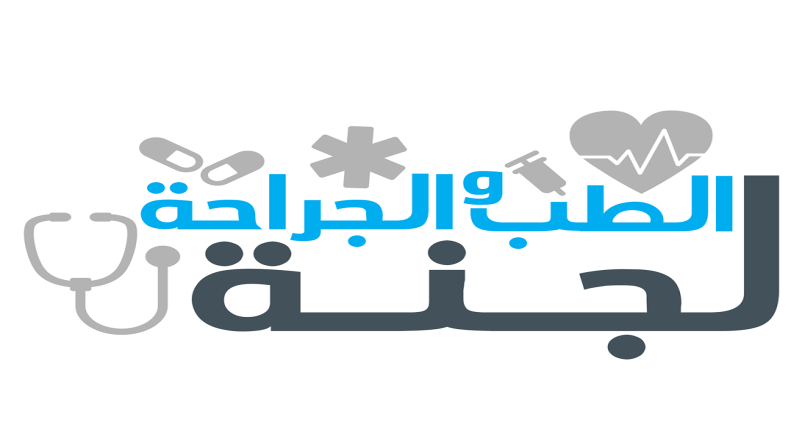 Rickets
Bone consists of a protein matrix called osteoid and a mineral phase, principally composed of calcium and phosphate.

 Rickets is a disease of growing bone that is caused by unmineralized matrix at the growth plates and occurs in children only before fusion of the epiphyses

 Rickets is principally caused by vitamin D
Etiology
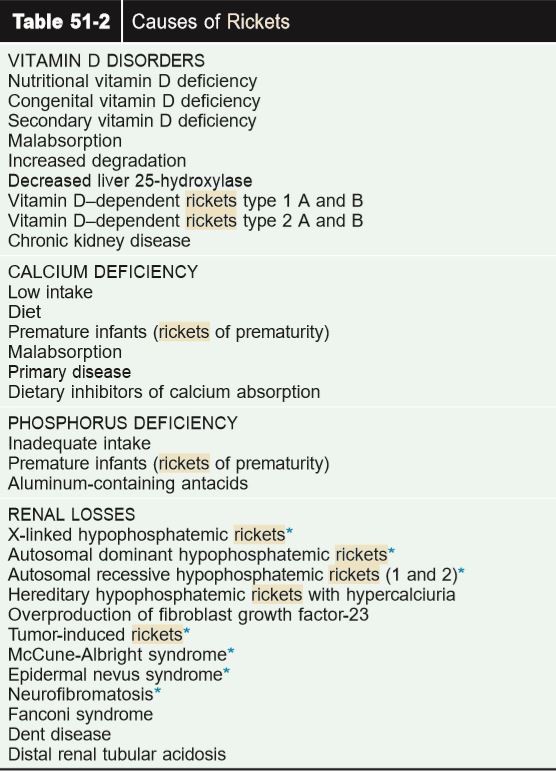 Rickets caused by:
1-Vitamin D disorders
2-Calcium deficiency
3-Phosphorous deficiency
4-Distal renal tubular acidosis.
VITAMIN D DISORDERS
Vitamin D Physiology
Cont..
Vitamin D can be synthesized in skin epithelial cells and therefore technically is not a vitamin.

 Cutaneous synthesis is normally the most important source of vitamin D and depends on the conversion of 7-dehydrochlesterol to vitamin D3 (3-cholecalciferol) by ultraviolet B radiation from the sun.

The efficiency of this process is decreased by melanin; hence, more sun exposure is necessary for vitamin D synthesis in people with increased skin pigmentation.
Cont.
Measures to decrease sun exposure, such as covering the skin with clothing or applying sunscreen, also decrease vitamin D synthesis.

 Children who spend less time outside have reduced vitamin D synthesis. The winter sun away from the equator is ineffective at mediating vitamin D synthesis.

There are few natural dietary sources of vitamin D:
   1- Fish liver oils have a high vitamin D content. 
   2-fatty fish 
   3-egg yolks

Breast milk has a low vitamin D content.
Cont..
vitamin D is transported bound to vitamin D–binding protein to the liver, where 25-hydroxlase converts vitamin D into 25-hydroxyvitamin D (25-D), the most abundant circulating form of vitamin D.

Because there is little regulation of this liver hydroxylation step, measurement of 25-D is the standard method for determining a patient’s vitamin D status.

The final step in activation occurs in the kidney, where 1α-hydroxylase adds a second hydroxyl group, resulting in 1,25-D.
Cont..
The 1α-hydroxylase is upregulated by:
     1-calcium levels 
     2-PTH 
     3-hypophosphatemia: hyperphosphatemia and 1,25-D inhibit this enzyme.

 Most 1,25-D circulates bound to vitamin D–binding protein.

1,25-D acts by binding to an intracellular receptor.
Vitamin D actions
In the intestine, this binding results in a marked increase in calcium absorption, which is highly dependent on 1,25-D. there is also increase in phosphorus absorption, but this effect is less significant because most dietary phosphorus absorption is vitamin D independent.

2) 1,25-D also has direct effects on bone, including mediating resorption.

3) 1,25-D directly suppresses PTH secretion by the parathyroid gland, thus completing a negative feedback loop. PTH secretion is also suppressed by the increase in serum calcium mediated by 1,25-D.

4) 1,25-D inhibits its own synthesis in the kidney and increases the synthesis of inactive metabolites
Types of vitamin D deficiency:
Nutritional Vitamin D Deficiency
Vitamin D deficiency most commonly occurs in infancy because of a combination of poor intake and inadequate cutaneous synthesis.

 Transplacental transport of vitamin D, mostly 25-D, typically provides enough vitamin D for the 1st 2 mo of life unless there is severe maternal vitamin D deficiency.

 Infants who receive formula receive adequate vitamin D, even without cutaneous synthesis.

 Because of the low vitamin D content of breast milk, breastfed infants rely on cutaneous synthesis or vitamin supplements.

Cutaneous synthesis can be limited because of the ineffectiveness of the winter sun in stimulating vitamin D synthesis and decreased cutaneous synthesis because of increased skin pigmentation.
Congenital Vitamin D Deficiency
Congenital rickets occurs when there is severe maternal vitamin D deficiency.

 These newborns can have symptomatic hypocalcemia, intrauterine growth retardation, and decreased bone ossification, along with classic rachitic changes.
Transplacental transport of vitamin D, mostly 25-D, typically provides enough vitamin D for the 1st 2 mo of life unless there is severe maternal vitamin D deficiency.
Secondary Vitamin D Deficiency
Along with inadequate intake, vitamin D deficiency can develop due: 
1-Inadequate absorption.
2-Decreased hydroxylation in the liver.
3-Increased degradation.

Because vitamin D is fat-soluble, its absorption may be decreased in patients with a variety of liver and GI diseases Including cholestatic liver disease, defects in bile acid metabolism, cystic fibrosis and other causes of pancreatic dysfunction, celiac disease, and Crohn disease.
CONT..
Malabsorption of vitamin D can also occur with intestinal lymphangiectasia and after intestinal resection.

 Severe liver disease, which is usually also associated with malabsorption, can cause a decrease in 25-D formation as a consequence of insufficient Enzyme activity.

 Because of the large reserve of 25-hydroxlase activity in the liver, vitamin D deficiency as a result of liver disease usually requires a loss of >90% of liver function

A variety of medications increase the degradation of vitamin D by inducing the cytochrome P450 system

Rickets as a consequence of vitamin D deficiency Can develop in children receiving anticonvulsants, such as phenobarbital or phenytoin, or antituberculosis medications, such as isoniazid or rifampin.
Vitamin D–Dependent Rickets, Type 1
Children with vitamin D–dependent rickets type 1, an autosomal recessive disorder, have mutations in the gene encoding renal 1α-hydroxylase, preventing conversion of 25-D into 1,25-D.

These patients normally present during the 1st 2 yr of life and can have any of the classic features of rickets.

They have normal levels of 25-D, but low levels of 1,25-D.
Vitamin D–Dependent Rickets, Type 2
Patients with vitamin D–dependent rickets type 2 have mutations in the gene encoding the vitamin D receptor, preventing a normal physiologic response to 1,25-D.

Levels of 1,25-D are extremely elevated in this autosomal recessive disorder.

Most patients present during infancy, although rickets in less severely affected patients might not be diagnosed until adulthood. Less-severe disease is associated with a partially functional vitamin D receptor.
Usually ass. With systemic and cutanous manifestations
Chronic Kidney Disease
With chronic kidney disease, there is decreased activity of 1α-hydroxylase in the kidney, leading to diminished production of 1,25-D. In chronic kidney disease.

unlike the other causes of vitamin D deficiency, patients have hyperphosphatemia as a result of decreased renal excretion.
CALCIUM DEFICIENCY
Etiology:
1- To inadequate dietary calcium, this form of rickets develops after children have been weaned from breast milk or formula and is more likely to occur in children who are weaned early, because breast milk and formula are excellent sources of calcium.

2- Decrease absorption of dietary calcium by; oxalate, and phosphate.

3- Malabsorption of calcium can occur in celiac disease, intestinal abetalipoproteinemia, and after small bowel resection.
4- low PTH
Hypophosphatemic rickets
PHOSPHOROUS DEFICIENCY
Caused by:
1- Inadequate Intake: Isolated malabsorption of phosphorus occurs in patients with long term use of aluminum-containing antacids.

2- X-Linked Hypophosphatemic Rickets:Among the genetic disorders causing rickets because of hypophosphatemia, X-linked hypophosphatemic rickets (XLH) is the most common, The defective gene is on the X chromosome, but female carriers are affected, so it is an X-linked dominant disorder. have an indirect role in inactivating FGF-23. lead to increased levels of FGF-23. Because the actions of FGF-23 include inhibition of phosphate reabsorption in the proximal tubule, phosphate excretion is increased. FGF-23 also inhibits renal 1α-hydroxylase, leading to decreased production of 1,25-D..
Hyperphosphaturia : this distinuish hypophosphatemia of renal cause from other causes of hypo phospatemia
DDX of x-linked hypophosphatemic rickets
RTA : problem in the proxymal tubules > lose of ca , p , and metabolic acidosis 
Fanconi disease : hypocalcemia and hypophosphatemia causes rickets 
You can differntiate them , here there is metabolic acidosis , here there are ca k loss in urine in addition to p
So calcium level, if low ok , but if normal this dosent exckude rickets